Презентация к уроку «Падежи имен существительных»3 классучитель Яньшина О.В.
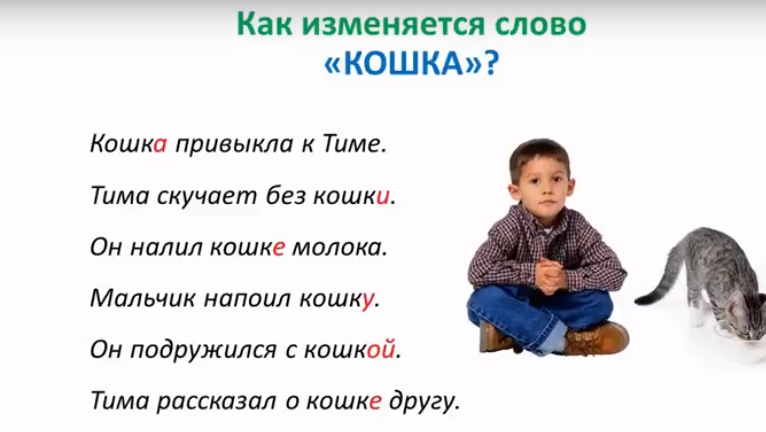 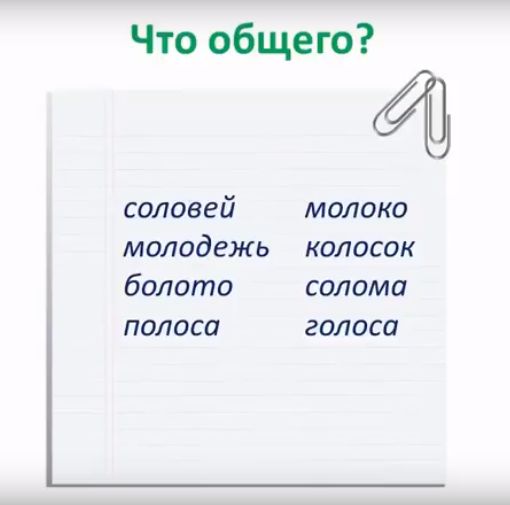 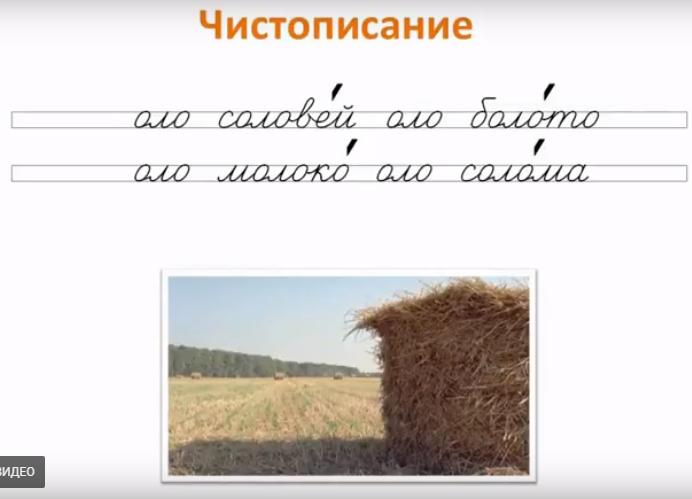 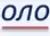 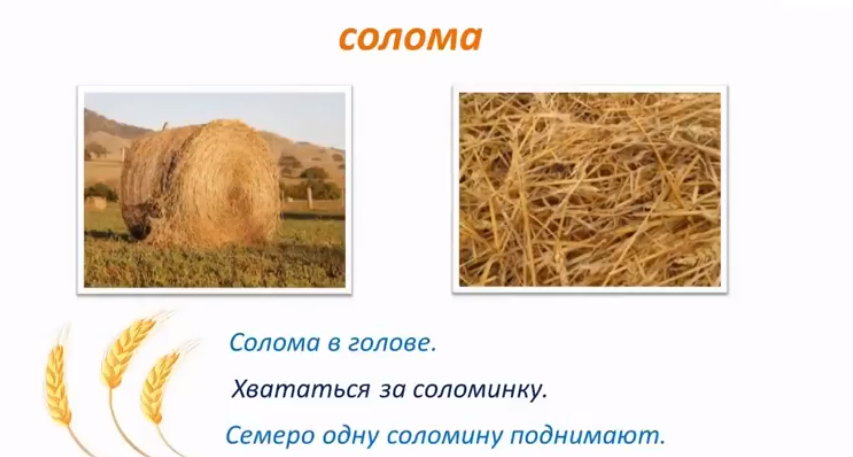 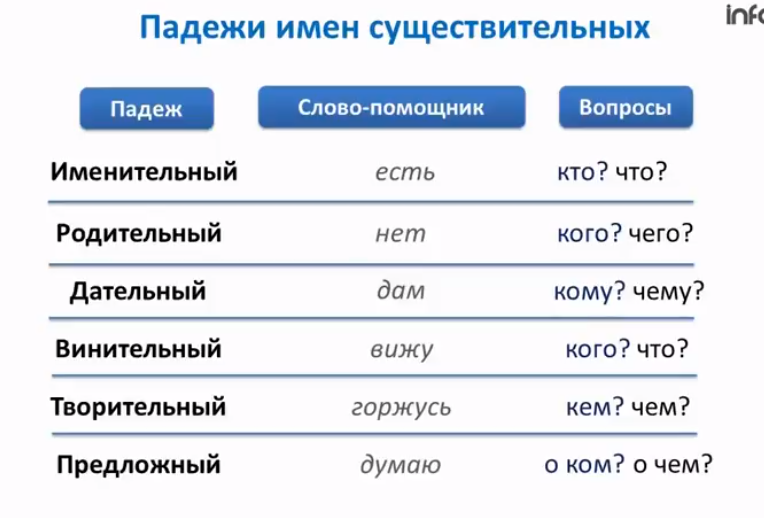 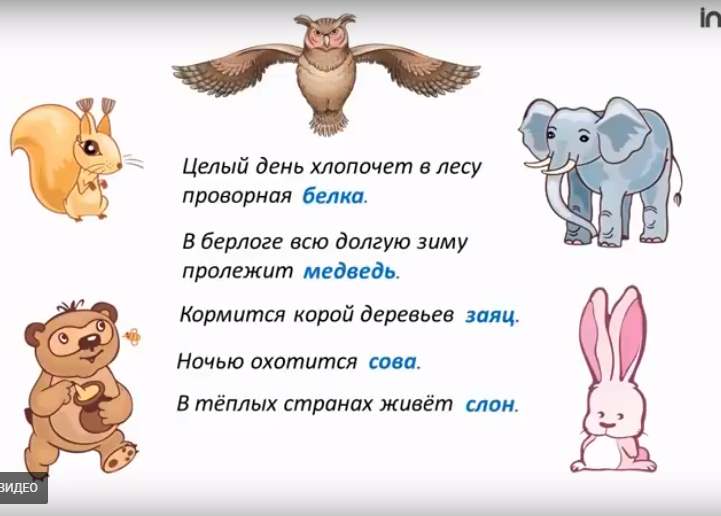 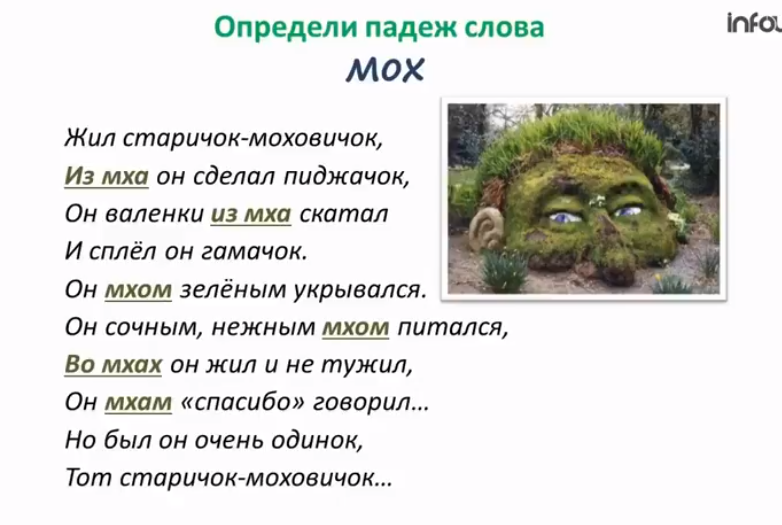 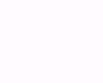 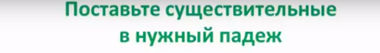 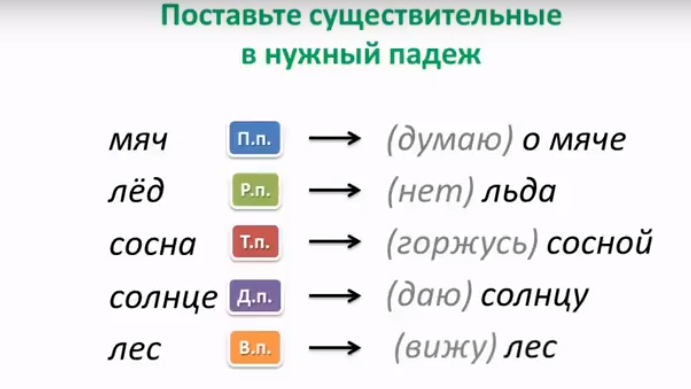 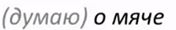 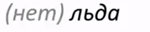 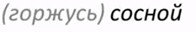 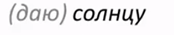 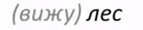 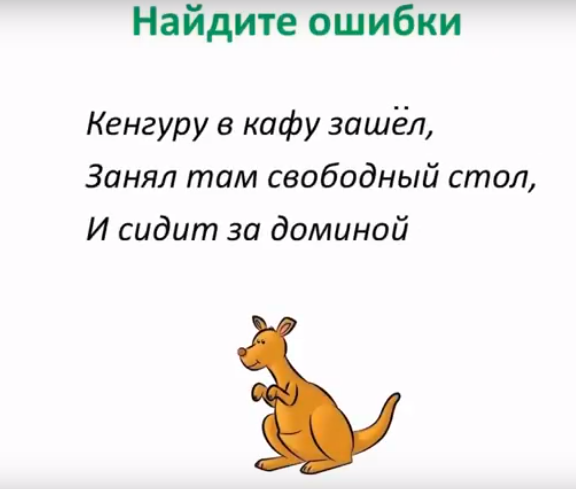 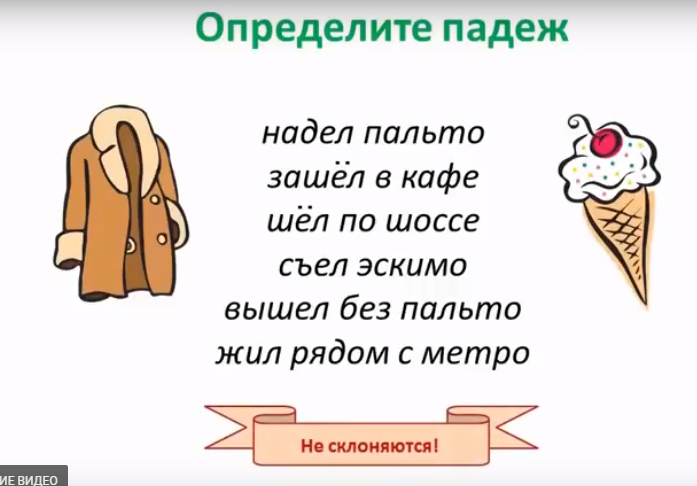 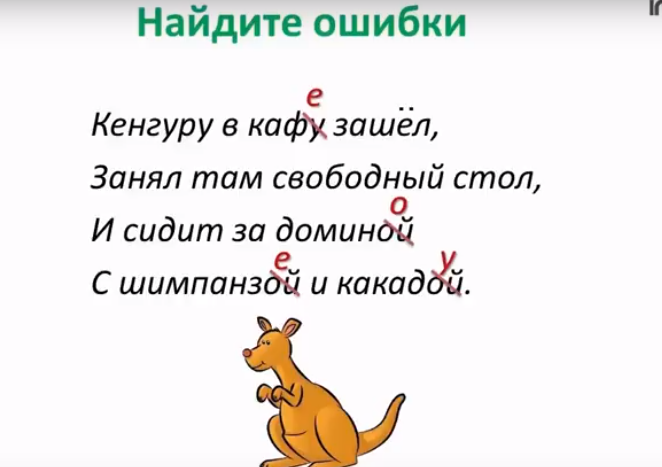 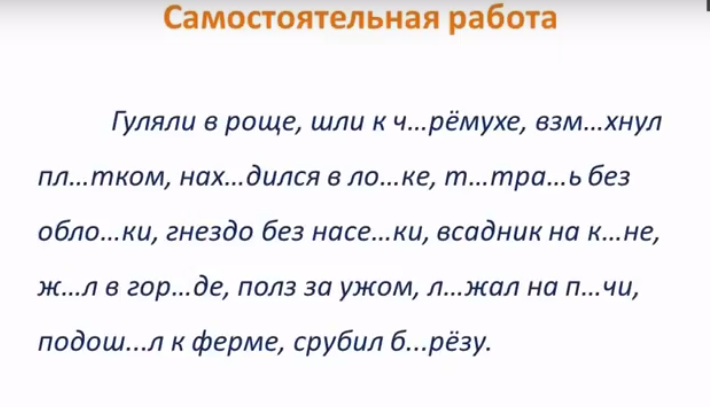 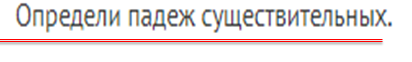 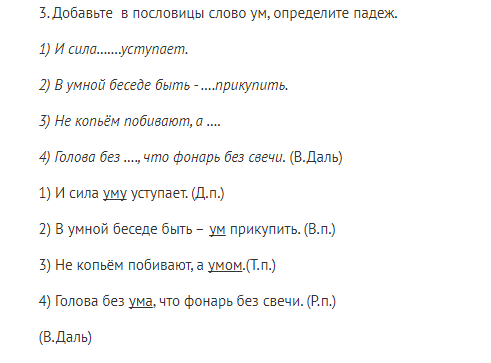 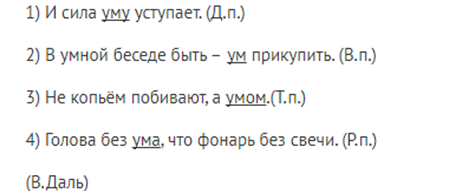 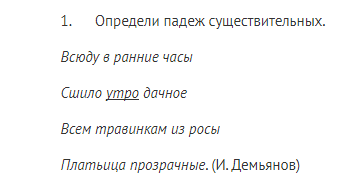 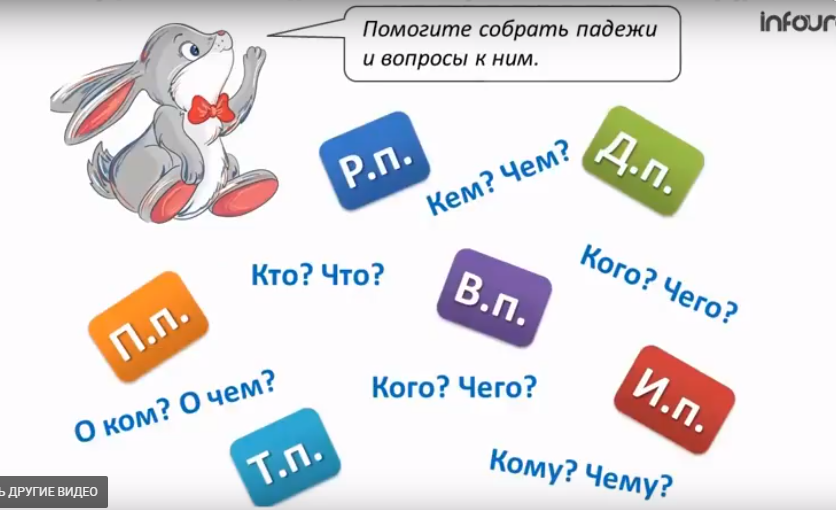 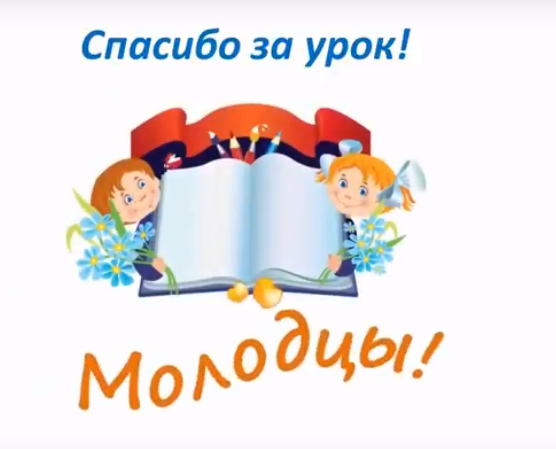 Источники:
https://interneturok.ru/russian/3-klass/imya-suschestvitelnoe/padezhi?seconds=0&chapter_id=2148
ttps://infourok.ru/videouroki/1709h